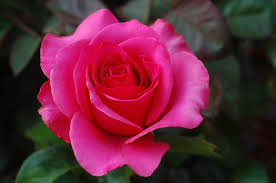 WELCOME
Introducing
Md. Mukul Mia Asst.teacher(English)
M.A.Sattar Adasha High School.Kurigram.
E-mail:mukul1999@hotmail.com.
Class-Ten
Subject-English 1st Paper
Unit-5,  Lesson-2
Date-19-06-2017
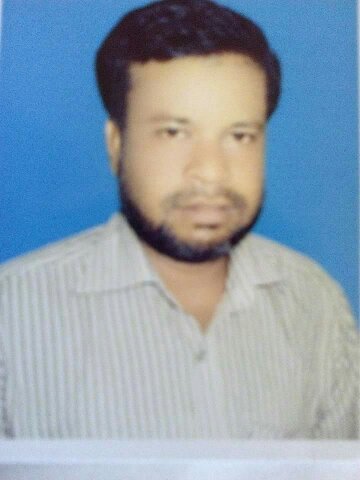 Pollution
Pollution
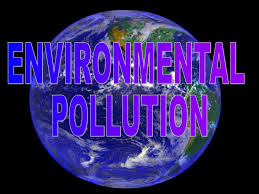 Learning Outcome
After this lesson ss will  able to-
tell about elements of environment.     
mention about cause of air/water pollution.   
   explain affect of air/water pollution.
describe how to save from this problems.
Read The Test Loudly  (Every Student)
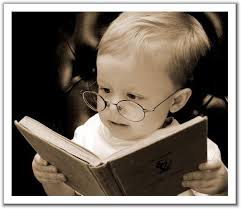 05 min.
pair work
a)What are the elements of environment?
b)From where we get air and water?
c)How do they help us to live?
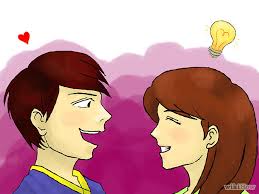 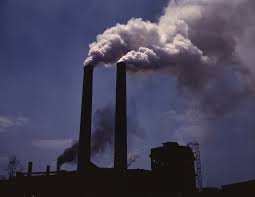 P0llution=Something Unhealthy
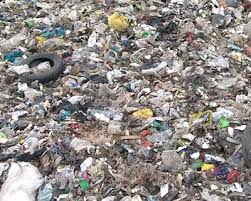 Waste=poison,harmful things
Suffer=Trouble
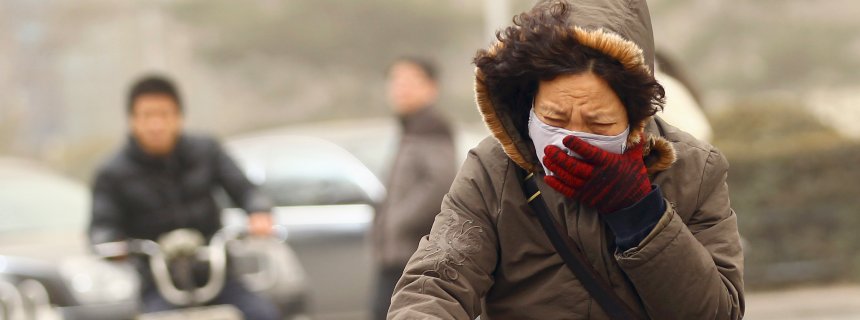 Air Pollution
Air pollution
water pollution
Water Pollution
Group Work
Write the causes of air pollution in group.
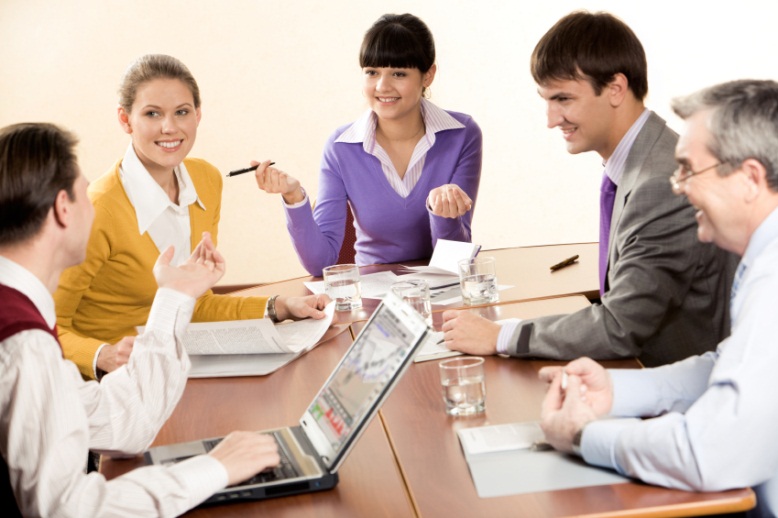 Evaluation
a)How can we protect air pollution?
b)How can we protect water pollution?
c)Mention two bad effect of environment pollution?
Home Work
Decribe how we can save  our    “ENVIRONMENT”(10 Sentences)
Thanks a lot of.
Thanks a lot